Annual Reviews and Standard Review Processes
South Carolina Department of Health and Human Services
February 2023
Agency Goals
Promote continuity of coverage for eligible individuals 
Minimize administrative burdens on members 
Limit delays in redetermination processing
Distribute redeterminations to have a balanced workload for the  unwinding period, as well as subsequent years
Ensure people who are eligible for Medicaid remain covered
2
Key Dates and Activities
Dec. 29, 2022
Consolidated Appropriations Act (CAA) signed 
Decoupled continuous enrollment requirement from PHE end date
Feb. 15, 2023
Review redistribution plan; Systems readiness artifacts (testing and configuration plans and results) due to Centers for Medicare and Medicaid Services (CMS)
March 31, 2023
Continuous enrollment requirement expires
April 1, 2023
Standard annual eligibility reviews resume
April 8, 2023
Baseline reporting due to CMS
May 11, 2023
Federal public health emergency (PHE) end date
3
Review Process
February: the agency will send pre-review notices for members who are scheduled for redetermination in April. Each month during the unwinding period, notices will be sent approximately 30 days before a member is scheduled for redetermination. 
April 1: First reviews initiated
First week of April: First Continuation of Benefits notices and annual review forms mailed, Text messaging begins
June 1: First closures for failure to return review forms
Each month:
Monthly, electronic data will be used as much as possible to confirm continued eligibility.
Review forms will be sent approximately 60 days ahead of the redetermination date to members for whom eligibility cannot be confirmed with electronic data.
Members who do not return completed review forms within 30 days will receive a notice to let them know their Medicaid coverage will end if they do not return the form by the due date
4
Review Distribution
Distributed across a 12-month period
States have 12 months to initiate redeterminations and 14 months to complete the work
Distribution will begin with groups likely no longer eligible or no longer eligible in current category
Ex parte renewals likely limited in first few months, with most members requiring a review form be sent
Remainder will be distributed across the 12 months
5
Communications Plan
Communications Resources and Materials​
www.scdhhs.gov/annualreviews​
Healthy Connections Medicaid member newsletter​
Press releases​
Member fact sheet​
Provider fact sheet​
Community events​
Web articles​
Partner FAQs
Communications Channels​
Direct outreach​
Mail​
Email​
Text messages​
Earned media​
Social media​
Community-based organizations​
Managed care organizations​
Providers​
Other state agencies
6
Outreach
Presentations- agency, interagency, providers, community partners
Email: AnnualReviews@scdhhs.gov
Healthy Connections Medicaid members who have moved in the last few years should make sure their address and contact information are up to date so that we can reach them  
Change of address and contact information:
Online: https://apply.scdhhs.gov
By phone: Call (888) 549-0820 Monday through 
   Friday from 8 a.m. to 6 p.m.
Visit your local eligibility office
Earned media
Annual review pre-mailings
Text messages
MCO and community partner outreach
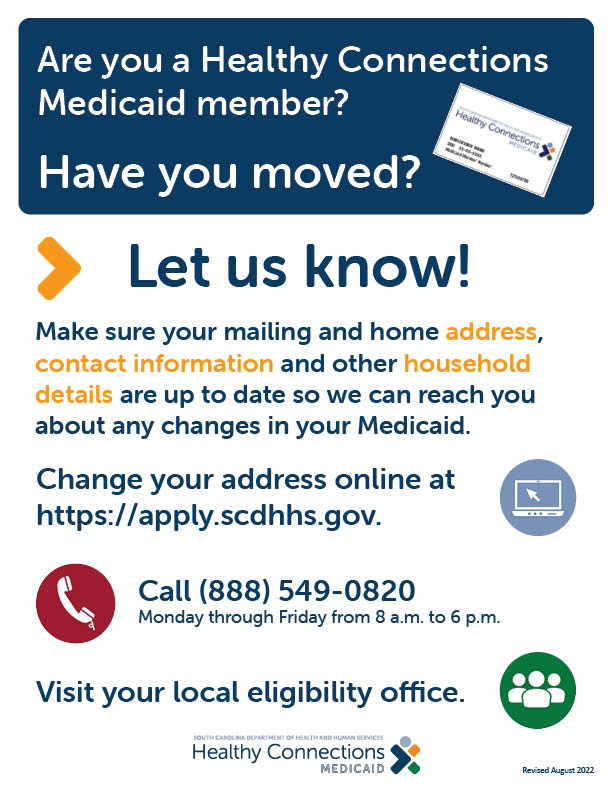 7
Questions/Reporting a Change of Address
Members
Change your address online at https://apply.scdhhs.gov
Change your address or ask questions by calling the South Carolina Healthy Connections Medicaid Member Contact Center at (888) 549-0820 from 8 a.m. to 6 p.m. Monday through Friday
Visit your local eligibility office for assistance 
Providers
Contact the South Carolina Healthy Connections Medicaid Provider Service Center at (888) 289-0709 from 7:30 a.m. to 5 p.m. Monday through Thursday and 8:30 a.m. to 5 p.m. Friday
Email AnnualReviews@scdhhs.gov
8
9